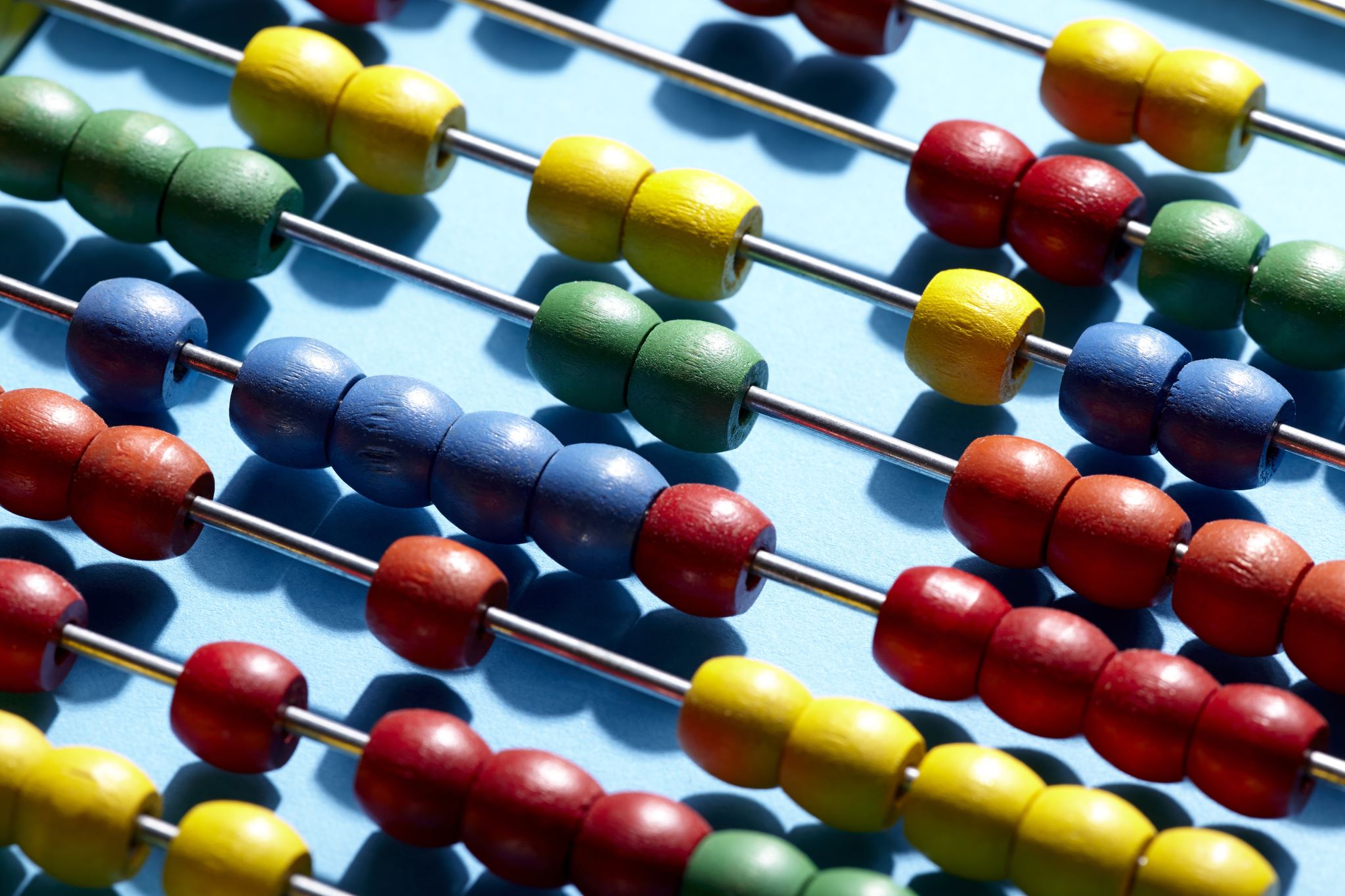 Disparities in patterns of prescription stimulant use for ADHD in US children
Presenter: Jennie Ryan PhD, CPNP-AC
Co-authors: Alex Weigard PhD, Timothy Willens MD, Sean Esteban McCabe MSW, PhD, Philip Veliz PhD
None
Disclosures
ADHD – Background
Most common neurodevelopmental disorder in the US
Lifelong impact with multiple challenges
Education & Employment
Mood Disorders & Criminality
Substance Use Disorders
Xu et al, 2018; Klein et al, 2012; Wilens et al, 2017; Lee et al, 2012
[Speaker Notes: Prevalence had increased significantly in 1990s and 2000s, but is now is more steady between 2017 and 2022. Based on US national representative data (National Health Interview Survey), the estimated ADHD prevalence was 10.08% to 10.47% among children and adolescents aged 4 to 17 years from 2017 to 2022]
ADHD - Treatment
Stimulants: First-line therapy for ADHD
Benefits: Reduces core symptoms and some long-term negative outcomes
Only 62% of children receive stimulants; over half discontinue
Challenges: Mixed evidence on protecting against substance use disorders (SUDs)
Wolraich et al, 2019; Molina et al, 2013
Wilens et al, 2003; McCabe et al, 2016
Disparities
Diagnosis Disparities
Higher ADHD prevalence in Black children
Lower prevalence in Hispanic children
Lower prevalence historically in females
Treatment Disparities
Black and Hispanic children: Lower ADHD medication rates, higher discontinuation
Females: Less likely to receive ADHD medications
Socioeconomic Influence
Moderates disparities
ADHD is a highly heterogenous disorder
Yang et al, 2022; Collins et al, 2017; Bax et al, 2019; Froehlich et al, 2007
[Speaker Notes: ADHD is characterized by a vast heterogeneity in biological and environmental mechanisms.  It has high rates of co-occurring psychopathology, and variable long-term outcomes.]
Limitations of Current Literature
Cross-sectional focus
Homogeneous samples in a heterogenous disorder
Few national studies
Reliance on clinical diagnosis
STUDY AIMS: To examine disparities in stimulant use patterns among a diverse sample of US children using longitudinal data
[Speaker Notes: Multimodal Treatment Study of Children With ADHD (MTA), sample was 80% male and 61% white.  And we have to take those results in the context of the population]
Methods
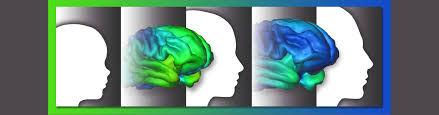 Secondary analysis of ABCD data, baseline to 3-year follow-up (2016–2020)
Children aged 9–10 at baseline
12–13 at follow-up
Adolescent Brain Cognitive Development Study (ABCD)
Largest longitudinal study of child/adolescent neurodevelopment in the US (N=11,875)
Used multistage sampling for national demographic and geographic diversity
Volkow et al, 2018
[Speaker Notes: There was a collective recruitment effort to produce a baseline cohort who maximally reflected the diversity of the US child and adolescent population, which resulted in an oversampling of Black children and those living in rural areas 

Our study was deemed exempt by the ethics review board at Thomas Jefferson University]
Variables
Sociodemographic: Sex, race, ethnicity, parental education, household income (PhenX toolkit)
ADHD Medication Use: Annual data on stimulants (e.g., amphetamines) and non-stimulants (e.g., clonidine)
ADHD Severity: CBCL –DSM-5 scales; significant ADHD defined as t-score ≥60
Statistical Analyses
Medication Use Patterns (4 Groups)
 Never Use
 Discontinued Use
 Continuous Use (Starting at 9/10 Years): Used medication from baseline through study
 Continuous Use (Starting After Baseline):  Began medication after baseline
Analyses
Logistic regression models (unadjusted and adjusted) to estimate odds ratios (ORs) and 95% confidence intervals (CIs)
Mean CBCL scores across waves to assess symptom severity
[Speaker Notes: Missing data handled with listwise deletion]
Results (N=9708)
[Speaker Notes: Patterns of ADHD Medication Use
13% (N=1278) of children had received an ADHD medication 
6% (N=547) of children had discontinued ADHD medications 
7% had continous use

4% (N=428) of children had continuous use since 9/10 years of age 
3% (N=303) of children had continuous use after 9/10 years of age 

ADHD Medication
68% (N=873) received a stimulant medication 
12% (N=151) received a non-stimulant medication
20% (N=254) received both]
Results by Sex
Stimulant Use
CBCL Scores Over Time
Results by Race
Stimulant Use
[Speaker Notes: Black more likely to discontinue, however, when we adjust for sex, ethnicity, parental education and parentla income, that finidng is no longer significant.

The underrepresentation of indeginous children in this study limits our ability to draw statistically significant conclusions for these groups. It is crucial to emphasize that the lack of statistical significance does not equate to a lack of meaningful differences or disparities. If anything, it highlights the need for more inclusive research efforts that ensure sufficient representation of these populations to better understand and address their unique healthcare needs.

We looked at mean CBCL groups by race and found that Black/AA had higher mean CBCL scores at baseline and year 1, but similar scores to White at wave 2 and 3.
Asian children had lower mean CBCL scores throughout the study period.]
Results by Ethnicity
Stimulant Use
CBCL Scores Over Time
Results by SES
Stimulant Use
CBCL Scores Over Time
[Speaker Notes: Children from lower household income families were more likely to discontinue stimulants.  We see that even in higher income households, the $50k-$100k group, was associated with discontinue.  Please note our comparison group is $100k because that is the largest group in ABCD sample.

We see that severity scores were initially unequal, and then become similar]
Summary of Results
Sex
Females less likely to receive stimulant medications than males
Lower CBCL scores in females initially, but similar scores at later waves
Income
Children from families with income <$100k more likely to have elevated CBCL scores and to discontinue stimulants
Race
Black/African American children more likely to discontinue stimulants, but association not significant after adjustment
Ethnicity
Hispanic children had similar mean ADHD CBCL t-scores as non-Hispanic children but were less likely to be treated with stimulants
Discussion
Parental Influence on Adherence
Medication adherence often reflects parental treatment preferences
Parents from underrepresented racial and ethnic groups may weigh risks differently, considering safety and effectiveness
Prior Research
Parents from underrepresented racial and ethnic groups report concerns about medication effects, including potential for substance use disorder
Structural Racism: Black families report mistrust in ADHD treatment, viewing it as social control
Varied attitudes toward ADHD medication exist across socioeconomic groups
Clinical Implications
Clinicians should address culturally based disparities by acknowledging implicit bias and promoting shared decision-making
Arcia et al., 2004; Dosreis et al., 2003; Glasofer et al., 2021; Olaniyan  et al, 2007; Simoni & Drentea, 2016
[Speaker Notes: Research has shown that Parents from underrepresented racial and ethnic groups may be more concerned about safety and effectiveness of stimulants.
Social control (and the idea of conforming to societal norms) is a deeply rooted tenet with hundreds of years of historical foundation.

the fact that this disparity emerges at middle-income levels rather than only at low-income levels suggests it may be attributable to factors specific to high-income households rather than simply to poverty-related healthcare disparities. The reasons for this disparity are unclear, prompting questions about differing attitudes towards ADHD medication among affluent families, potentially reflecting distinct social norms or academic priorities compared to low- and middle-income families (Simoni & Drentea, 2016).]
Limitations
1.  Lack of clinical ADHD diagnosis
2. ABCD is not a national representative study
Oversampling of high-income families
3. Low sample size in subgroups
4. Study did not assess nonpharmacological treatment
[Speaker Notes: despite robust efforts to minimize non-random attrition. is over-represented by high-income families (>400% of the federal poverty level [FPL]) and under-represented by low-income families (<100% of the FPL or 100%-200% of the FPL). Therefore, survey weights for children in lower income families will be larger and more variable than weights for children from higher income families (Gard et al., 2023).]
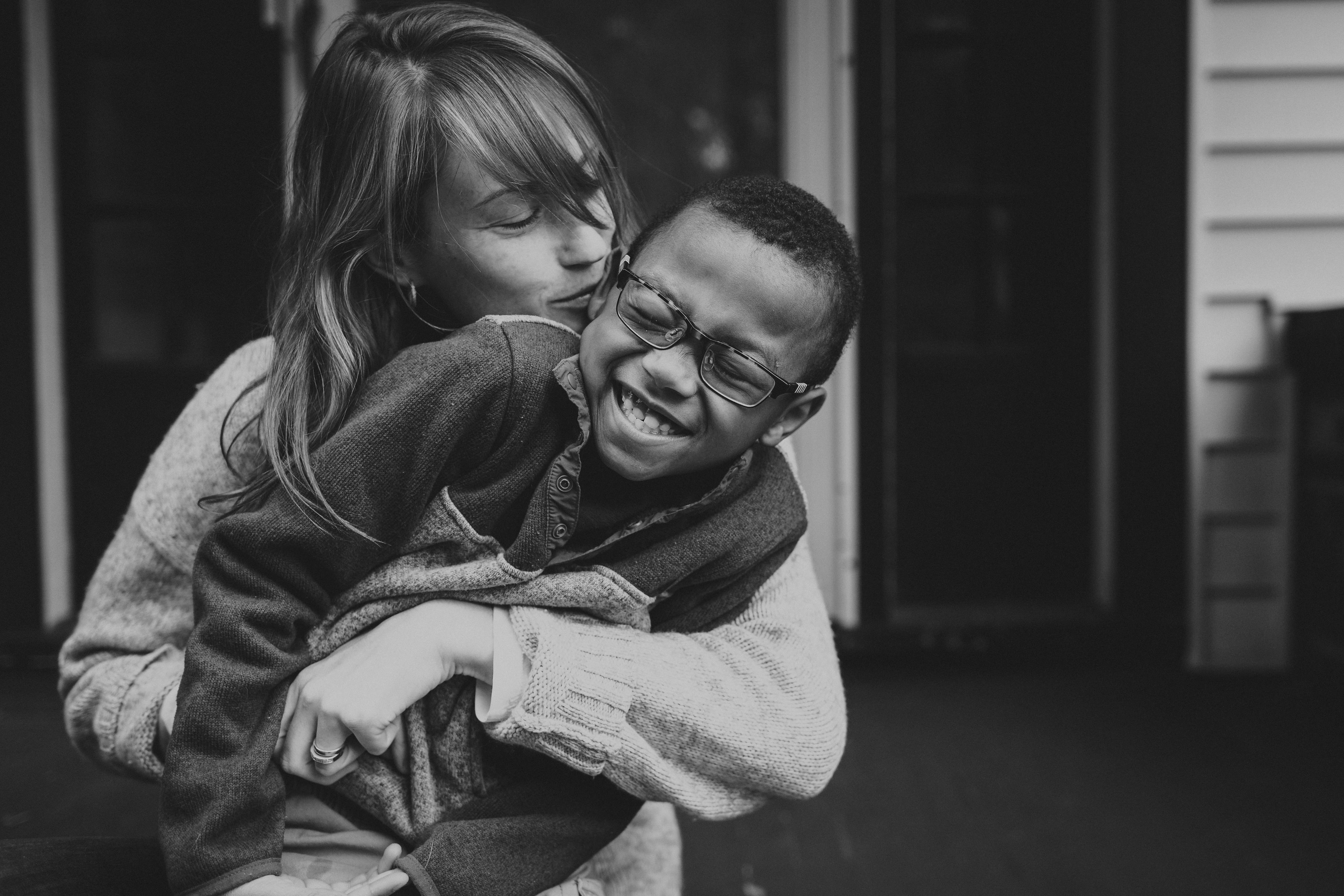 Acknowledgements
The authors would like to thank the children and family members who participated in the ABCD study
Questions and Contact
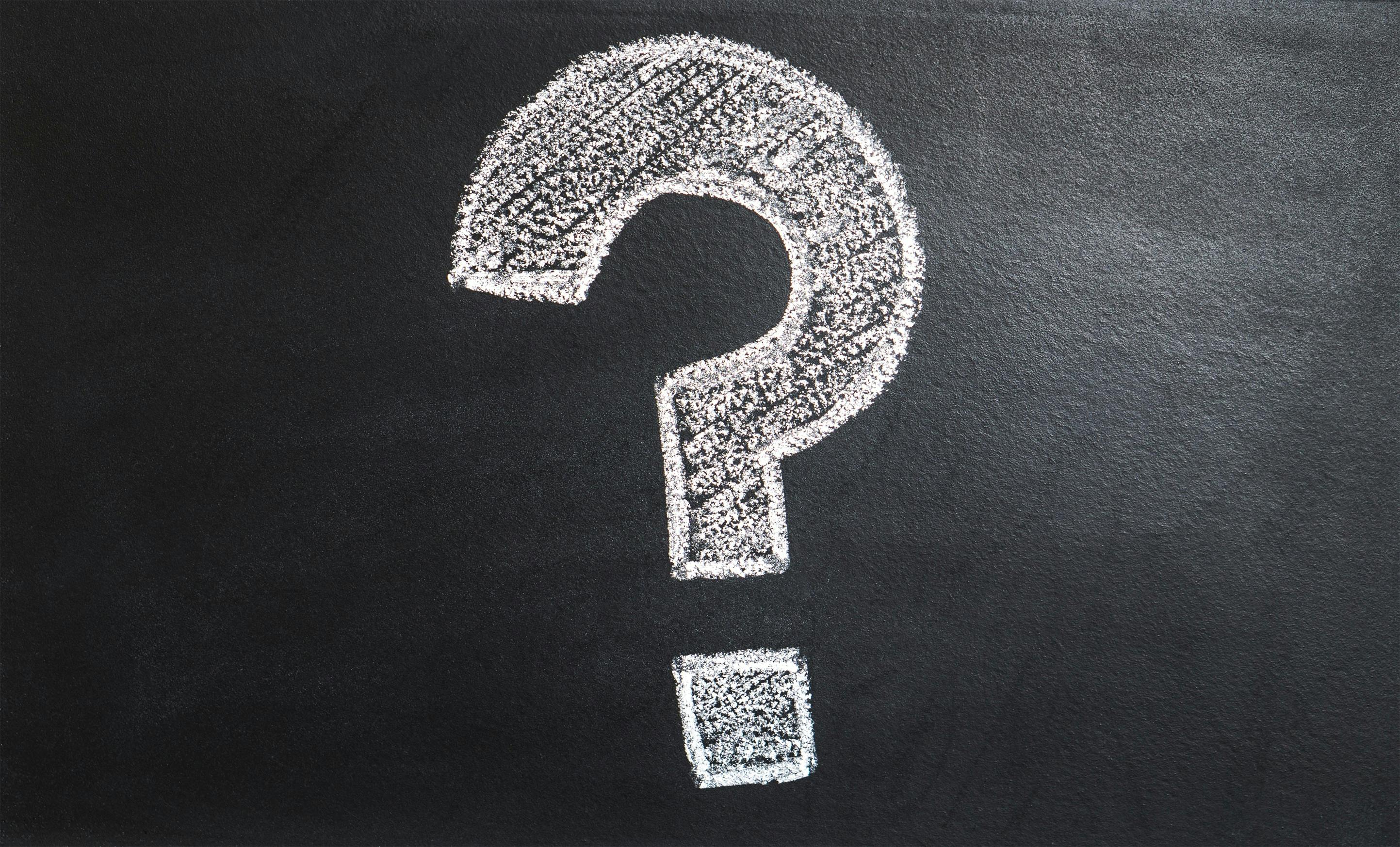 Jennie RyanAssistant Professor Jefferson College of NursingPediatric Nurse PractitionerNemours Children’s Hospital
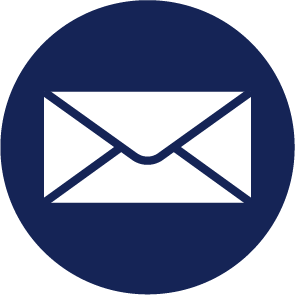 Jennie.Ryan@Jefferson.edu
References available upon request